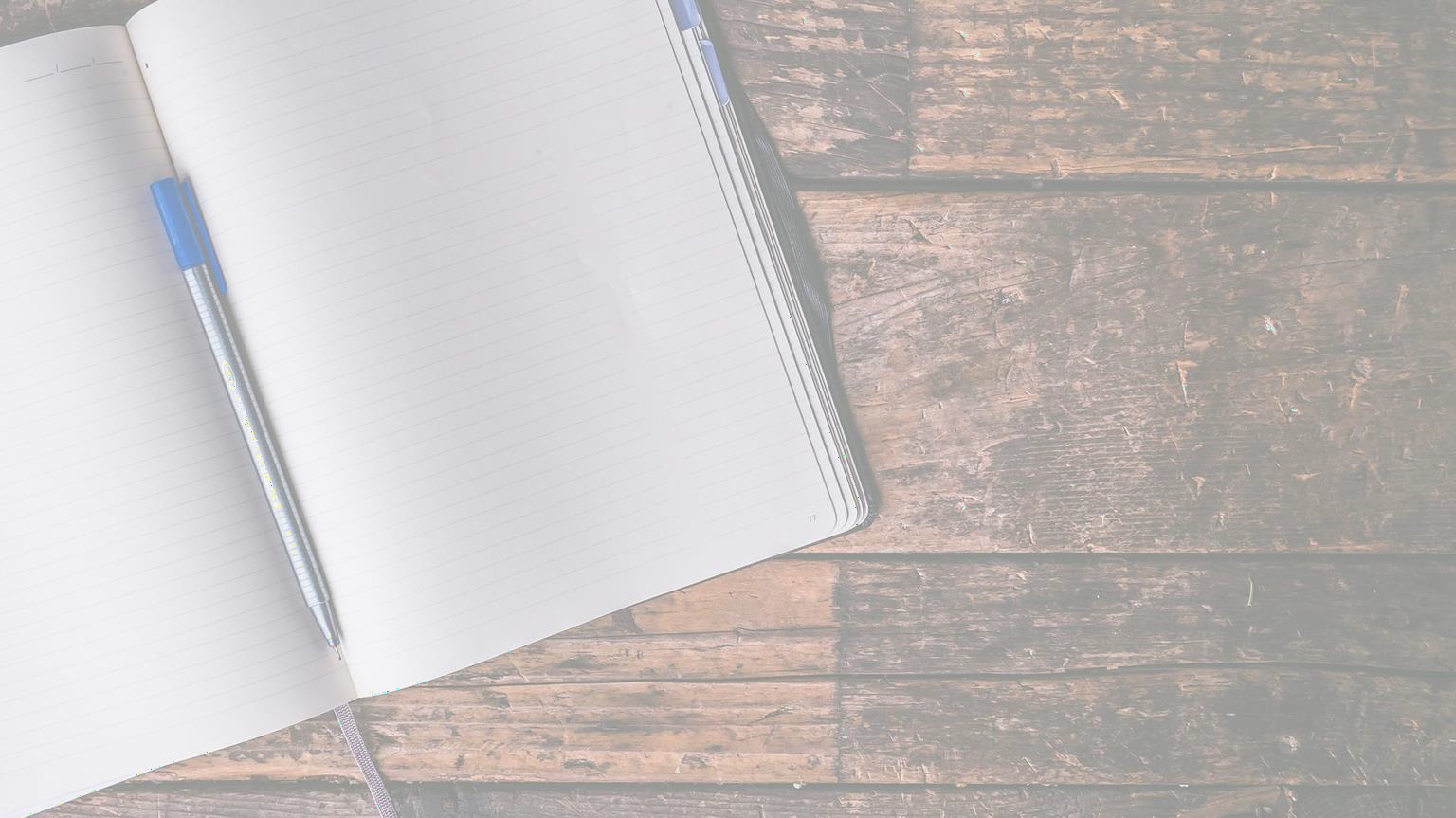 Norma y Uso del Español
Guía de la asignatura
Grado en Lengua y Literatura Española
Universidad Rey Juan Carlos
Macarena Gil de la Puerta
http://hdl.handle.net/10115/20174
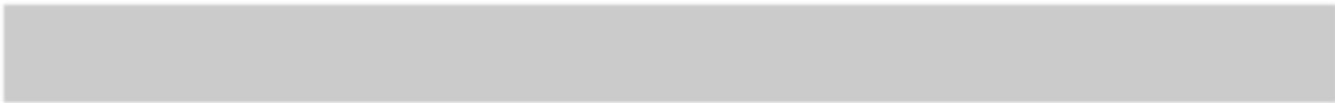 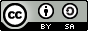 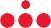 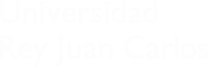 Esta obra está bajo una licencia de Creative Commons Reconocimiento-CompartirIgual 4.0 Internacional
Guía de la asignatura
Guía docente
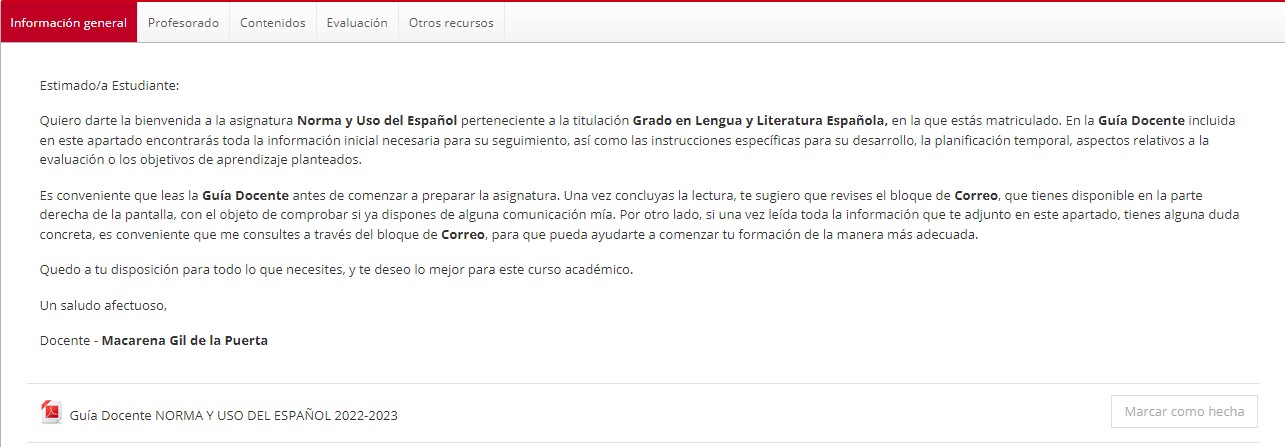 Guía de la asignatura
Objetivos


Los objetivos de esta asignatura son reforzar los conocimientos sobre la lengua española y asentar las
bases para poder elaborar textos orales y escritos de acuerdo con la norma culta del español.

A lo largo del curso, se identificarán los principales problemas normativos de la lengua española  asociados a los diferentes niveles de análisis lingüístico; asimismo, se proporcionarán las claves para la  correcta producción de textos formales y académicos.

Se pretende contribuir, de esta forma, a la corrección en la expresión escrita y al aumento de la eficacia  comunicativa de acuerdo con la norma lingüística de la lengua española. El carácter de la asignatura es  teórico y práctico.
Guía de la asignatura
Temario
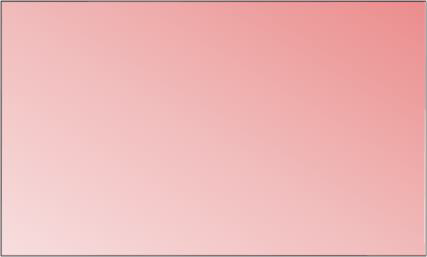 El español normativo: el buen uso de la lengua hablada y  escrita
Bloque I
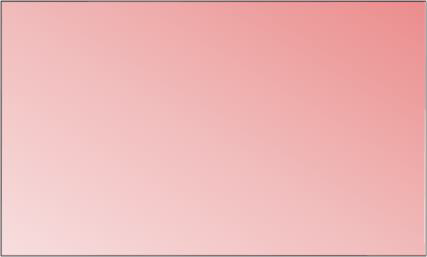 Análisis de textos orales y escritos desde los diferentes
niveles lingüísticos
Bloque II
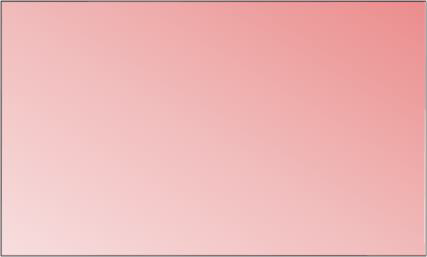 Bloque III
Producción y expresión de textos orales y escritos
adecuados al registro formal y al ámbito académico
Guía de la asignatura
Temario
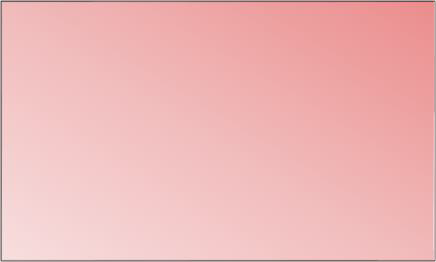 Análisis de textos orales y escritos desde los diferentes  niveles lingüísticos
Bloque I
En este bloque sentaremos l as bases necesarias para entender lo que  s i gnifica  hablar  y escribir  de  manera e f i caz, adecuada y correc ta .
Veremos	qué	es	la	norma	y	cuándo	conviene	seguirla,	que	el	contexto	i nfluye	a	la	hora	de  comunicarnos y que podemos modificar nuestra forma de hablar para conseguir diferentes objetivos.
Asimismo, explicaremos los rasgos l ingüísticos principales de los d i ferentes discursos y de los t ipos  de texto que podemos crear.
Guía de la asignatura
Temario
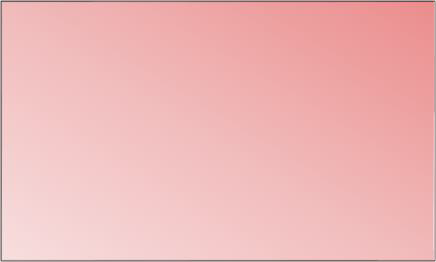 El español normativo: el buen uso de la lengua hablada y  escrita
Bloque II
En	este	bloque	estudiaremos	aspectos	relacionados	con	la	norma	y	el	uso	del	español  organizados según el nivel de la lengua al que pertenecen.

Comprender los fenómenos tratados en este bloque servirá para mejorar la expresión
oral y escrita, así como para conocer en profundidad la variedad estándar de la lengua.
Guía de la asignatura
Temario
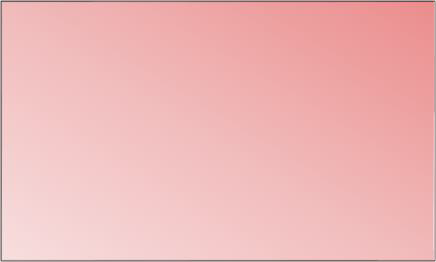 Producción y expresión de textos orales y escritos  adecuados al registro formal y al ámbito académico
Bloque III
En	este	bloque	estudiaremos,	de	manera	práctica,	los	pasos	fundamentales	para	crear  textos o discursos formales, atendiendo a su correcta organización, redacción y c itación.
Hay	que	tener	en	cuenta	que,	para	que	un	texto	cumpla	los	requisitos	académicos	y  formales, es imprescindible conocer en profundidad la variedad estándar de la lengua.
Guía de la asignatura
Temario
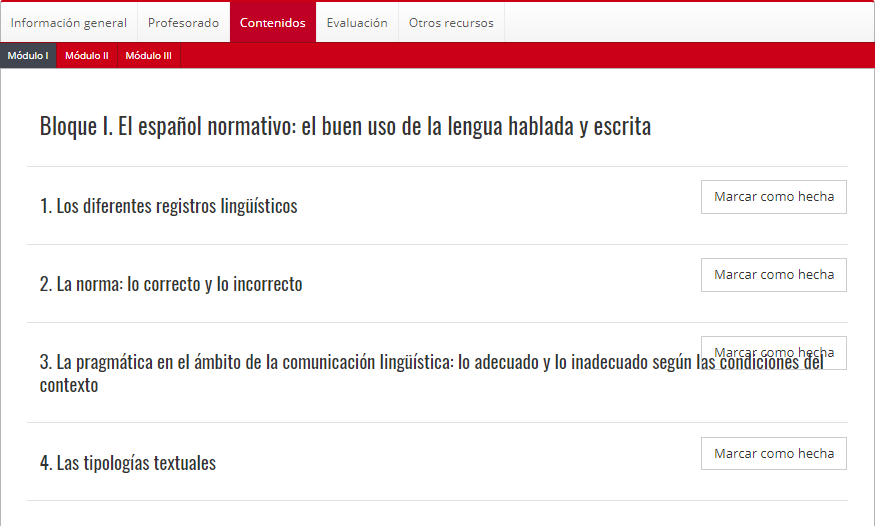 Guía de la asignatura
Cómo usar los recursos
Los apuntes se suben* al Aula Virtual ( Contenidos) al comenzar
cada  apar t ado.
En  cada  apar t ado  encontraréis:
Lista de contenidos que se verán

Diapositivas  con  los  apuntes  de  c l ase
Recursos adicionales
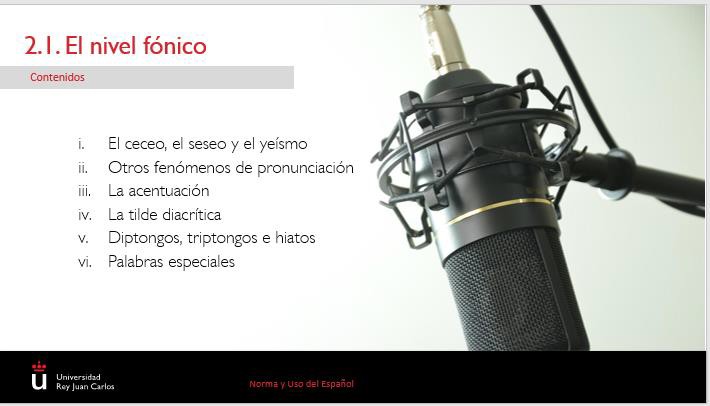 * Se p ue den e ncontrar l o s ap un te s c o mp l e t o s de la a s i gna tura en PD F en 
C on te n i d os  >  M ód u l o  I
Guía de la asignatura
Cómo usar los recursos
Los apuntes se suben* al Aula Virtual ( Contenidos) al comenzar
cada  apar t ado.
En  cada  apar t ado  encontraréis:
L i s t a  de  contenidos  que  se  verán
Diapositivas  con  los  apuntes  de  c l ase

Recursos adicionales
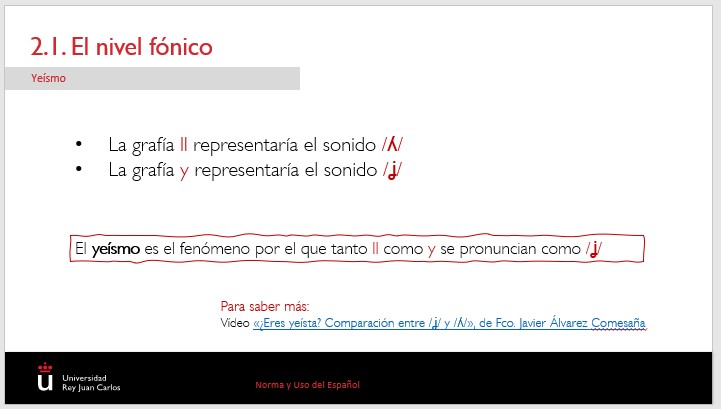 * Se p ue den e ncontrar l o s ap un te s c o mp l e t o s de la a s i gna tura en PD F en 
C on te n i d os  >  M ód u l o  I
Guía de la asignatura
Cómo usar los recursos
Los apuntes se suben* al Aula Virtual ( Contenidos) al comenzar
cada  apar t ado.
En  cada  apar t ado  encontraréis:
L i s t a  de  contenidos  que  se  verán
Diapositivas  con  los  apuntes  de  c l ase
Recursos adicionales
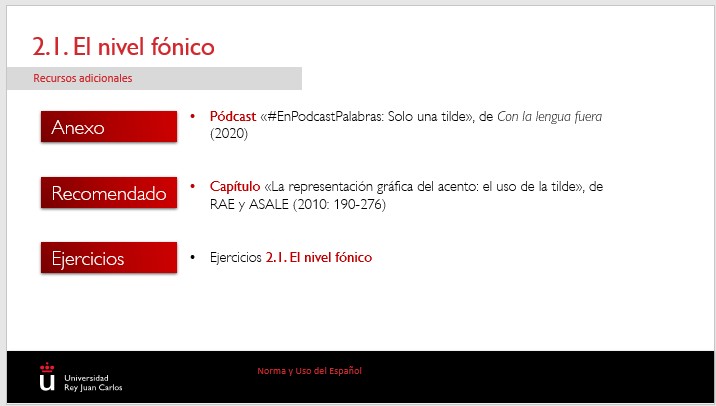 * Se p ue den e ncontrar l o s ap un te s c o mp l e t o s de la a s i gna tura en PD F en 
C on te n i d os  >  M ód u l o  I
Guía de la asignatura
Cómo usar los recursos
Recursos adicionales
Los  ANEXOS  se  subirán  al  Aula  Vir tual .  También  se  pueden  encontrar en el repositorio BURJC Digital o en TV URJC.
Los   ar t í culos   RECOMENDADOS   se   corresponden   con   l as  l ec turas   recomendadas  del   curso.   Si   están  disponibles  en  i nternet, se facil i t ará un link de acceso.
Los    EJERCICIOS   se    subirán    al    Aula    Vir tual.    Se    pueden  descargar     l as     soluciones     en     BURJC     Digital,     pero     se  recomienda consultarlas solo en casos especiales.
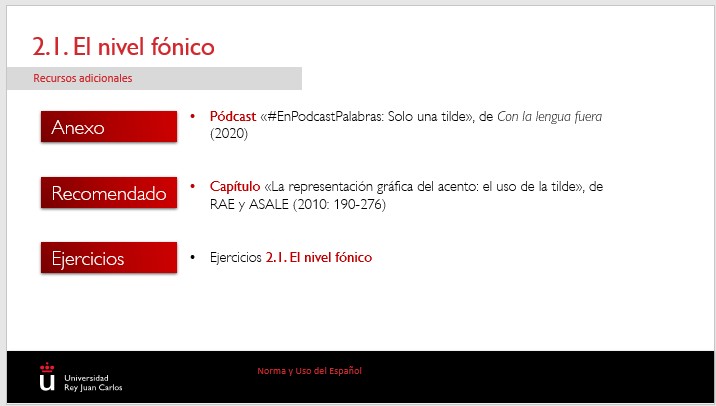 Guía de la asignatura
Programación
Tema
Tareas
Horario:
X (17-19)
V (17-19)
Guía de la asignatura
Programación
Tema
Tareas
Horario:
X (17-19)
V (17-19)
Guía de la asignatura
Programación
Tema
Tareas
Horario:
X (17-19)
V (17-19)
Guía de la asignatura
Programación
Tema
Tareas
Guía de la asignatura
Evaluación
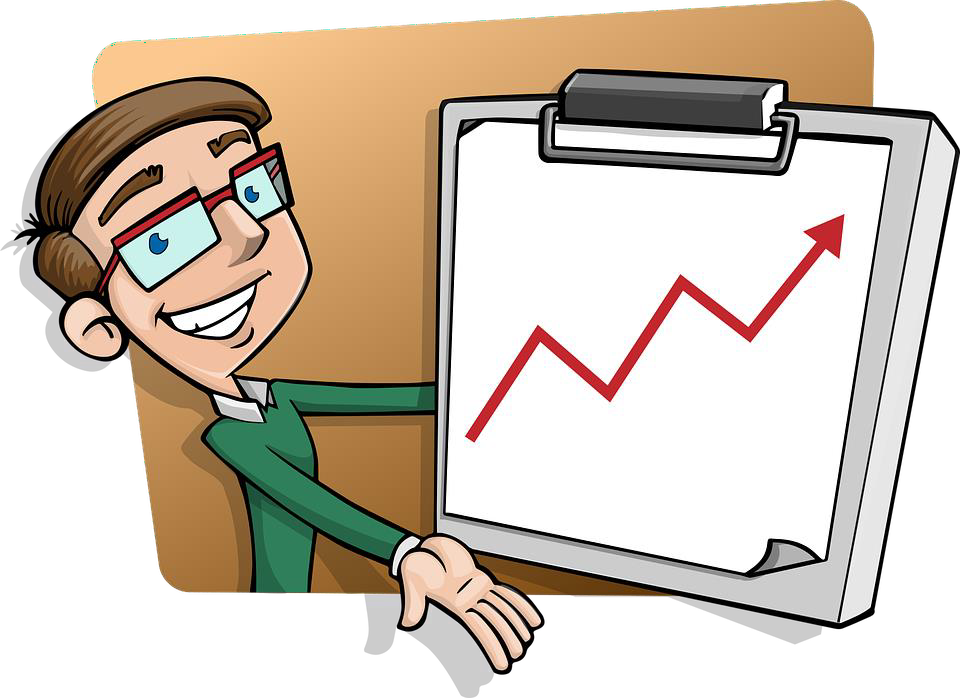 Guía de la asignatura
Exposición individual
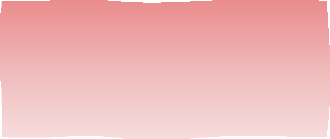 ¿Qué hay que
hacer?
Exponer de manera divulgativa las principales características  de un aspecto normativo del español.
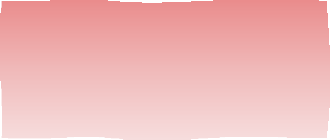 ¿En cuánto  tiempo?
3 minutos
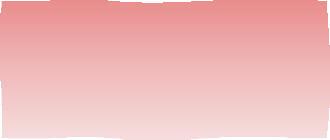 La capacidad de hablar en público (volumen y velocidad de la voz, postura corporal,  conexión con la audiencia).
La capacidad de resumir lo más importante de un tema y de contarlo de manera amena,  organizada y clara.
La capacidad de investigación sobre el tema escogido (nivel de profundización, calidad de  las fuentes, ejemplos apropiados y suficientes).
La originalidad de la exposición. Se valorará negativamente que se repita lo que dicen las
fuentes citadas sin darle un “toque personal”.
¿Qué se va a  evaluar?
Guía de la asignatura
Trabajo individual
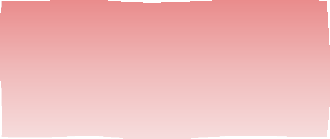 Entregar un trabajo que recopile distintos ejercicios de redacción, corrección de  textos y análisis de errores de ortografía o de expresión.
¿Qué hay que  hacer?
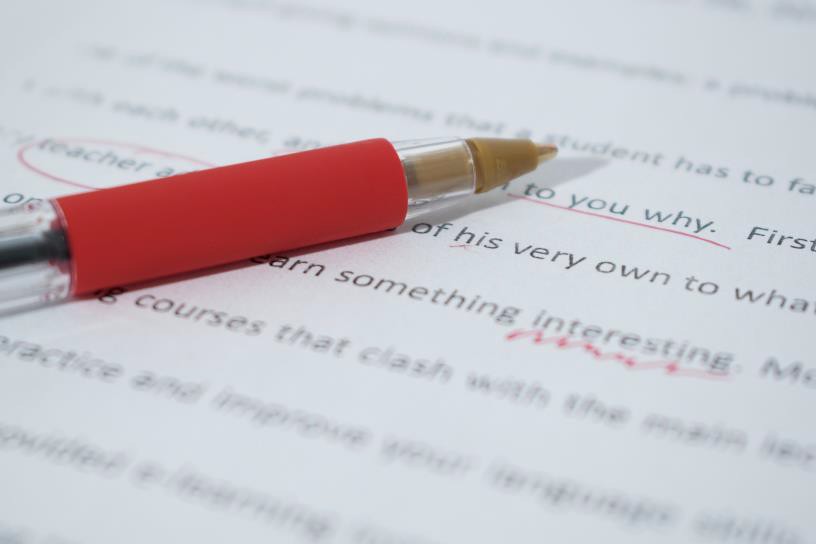 El último día de clase (21 de diciembre) será la
fecha límite. Se entregará por Aula Virtual.
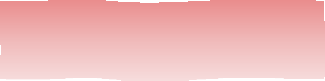 ¿Cuándo?
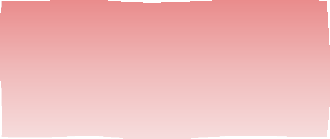 ¿Qué se va a  evaluar?
La redacción y el estilo.
La integración de los contenidos  aprendidos en clase.
La capacidad de comprender y  analizar los distintos aspectos  normativos del español.
Guía de la asignatura
Trabajo individual
Fuente: Times New Roman
Tamaño: 11
Interlineado: 1,5
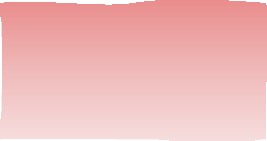 Normas  generales
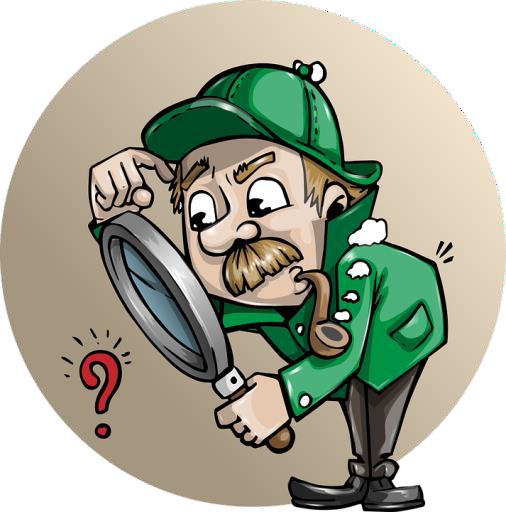 Cada falta de ortografía (incluyendo puntuación, cursivas, mayúsculas, etc.)
restará 0,5 puntos.

La mala redacción general puede ser motivo de suspenso.
Guía de la asignatura
Trabajo individual
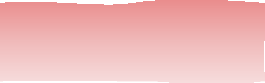 Ejercicio 1
Redacción de un texto narrativo
Elegir una historia existente (un cuento, un mito, una leyenda, la trama  de una película, etc.) y reescribirla en forma de relato corto.

No se va a valorar la imaginación, sino la redacción, el estilo, la  organización, etc.

Extensión máxima: una hoja por una cara.
Guía de la asignatura
Trabajo individual
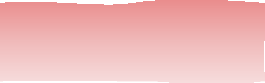 Ejercicio 2
Redacción de un texto argumentativo
¿Qué opinas sobre la utilización del plural masculino para referirse a  individuos masculinos y femeninos?

Extensión máxima: una hoja por una cara.
Guía de la asignatura
Trabajo individual
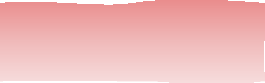 Ejercicio 3
Paso 1: corrección de un texto
Texto: “Ejercicio de inicio”

Entregar el texto original con todos los errores marcados.

No se trata de reescribirlo, sino de señalar los errores por encima del texto original.
Se puede imprimir, marcar los errores a mano y adjuntar en el dossier una foto del resultado.
También se puede hacer directamente en Word con el control de cambios* activado.
* Para saber cómo se usa, ver vídeo «El control de cambios en Word»
Guía de la asignatura
Trabajo individual
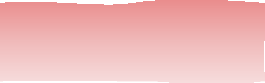 Ejercicio 3
Paso 2: comparar la corrección que se hizo a principio de curso  con la del final
Se escribirá un texto breve analizando y explicando lo aprendido durante el curso, tomando como base las  diferencias entre las correcciones efectuadas en septiembre y en diciembre.

Extensión máxima: una hoja por una cara. Puede ser menos si se considera necesario.
Guía de la asignatura
Evaluación
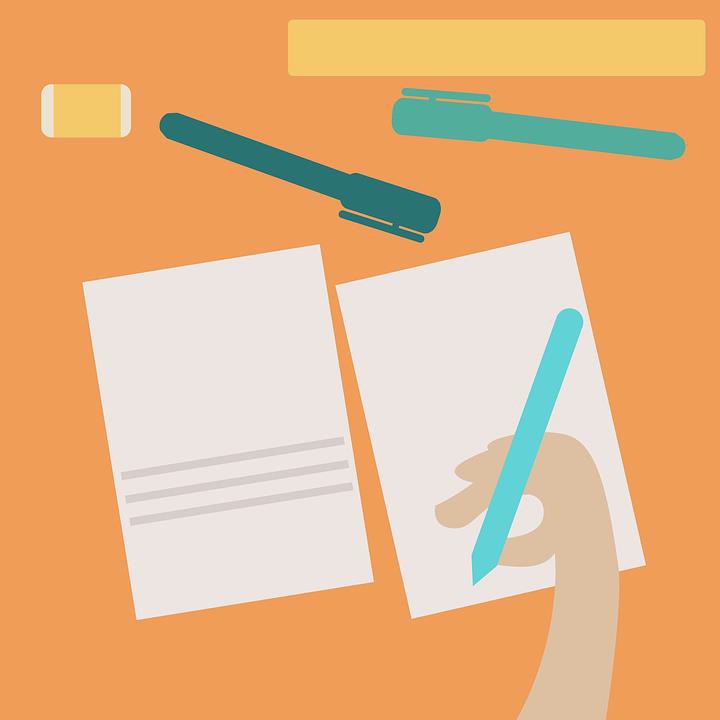 Ortografía y estilo
En todas las pruebas escritas se descontará 0,5  por error ortográfico.
Se puede restar, además, hasta un total de 2  puntos por errores de puntuación y estilo.
Guía de la asignatura
Evaluación
Plagio
El plagio será sancionado en la nota final de los trabajos  entregados.
En este sentido, si la copia literal de otros documentos  sin su referencia se corresponde con partes importantes  del trabajo y/o supone un porcentaje notable del total  de elaboración del texto, será motivo de suspenso.
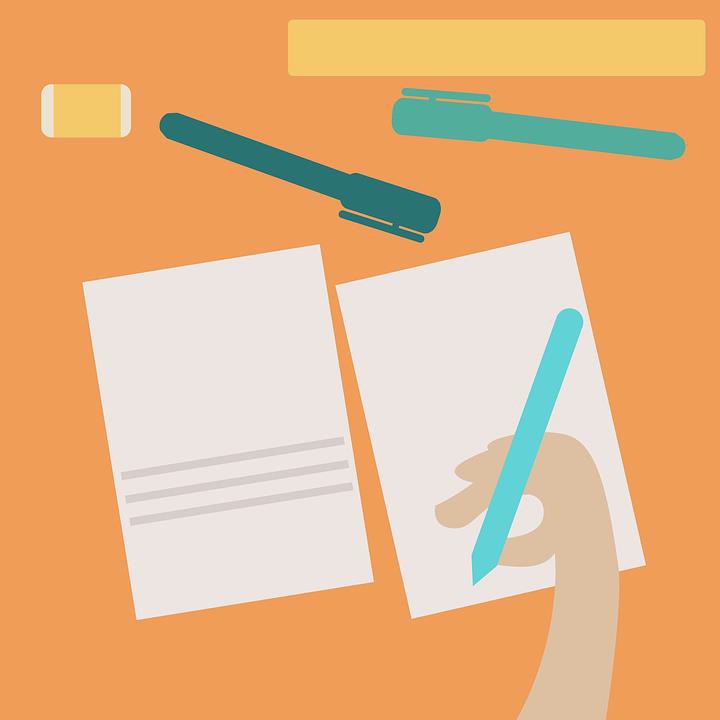 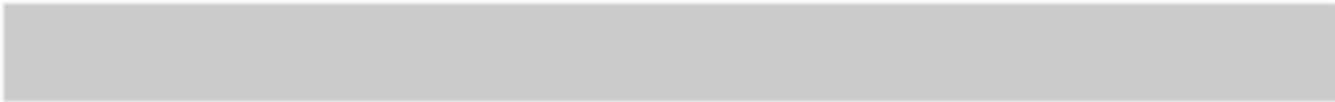 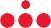 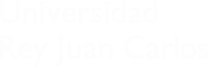 Guía de la asignatura
Evaluación
Se valorará positivamente la participación en clase.

Tutorías disponibles para aclarar dudas, revisar bibliografía, etc.
Petición: macarena.gil@urjc.es
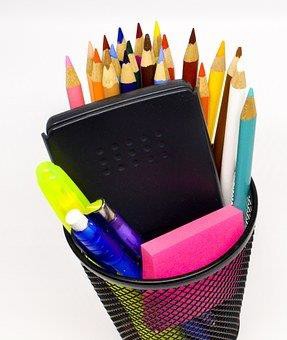 Guía de la asignatura
Bibliografía
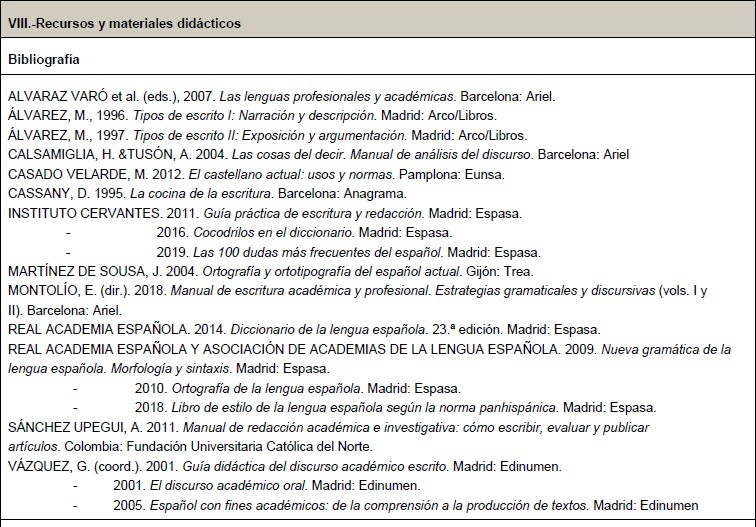 Guía de la asignatura
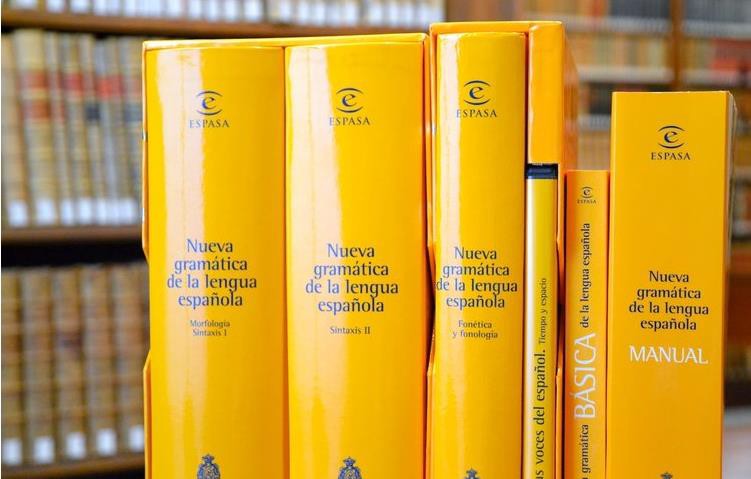 Bibliografía
Imagen extraída de  @RAEinforma
Guía de la asignatura
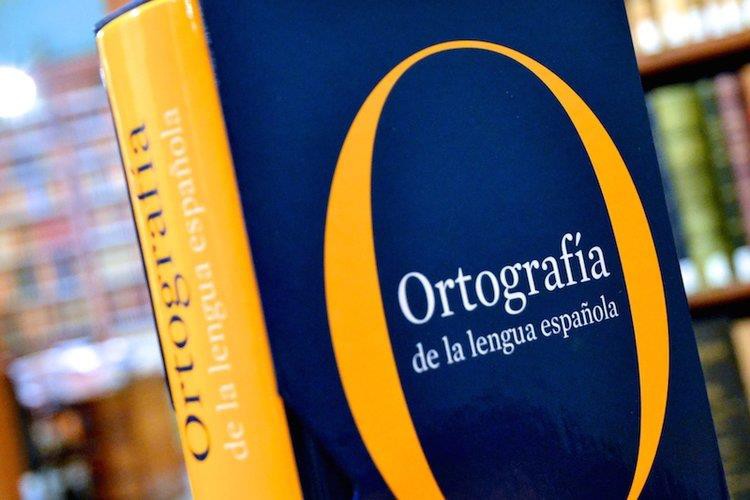 Bibliografía
Imagen extraída de rae.es
Guía de la asignatura
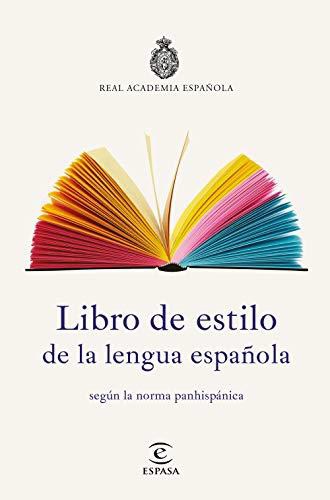 Bibliografía
Imagen extraída de rae.es
Guía de la asignatura
Bibliografía
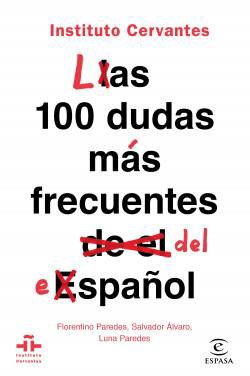 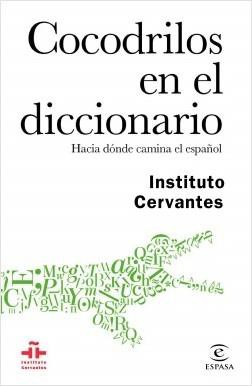 Imágenes extraídas de  cervantes.es
Guía de la asignatura
Bibliografía
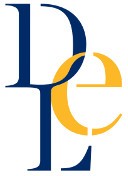 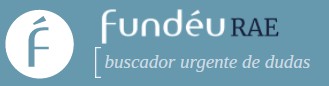 Imágenes extraídas de  fundeu.es y de dle.rae.es
Guía de la asignatura
Recursos complementarios
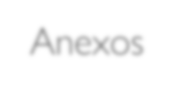 Se puede encontrar toda la información relativa a la guía de la  asignatura en los siguientes vídeos:
«Guía de la asignatura. Temario y programación»
«Guía de la asignatura. Evaluación»
«Guía de la asignatura. Bibliografía»
Asimismo, el siguiente vídeo es un tutorial que puede resultar útil para  preparar el ejercicio 3 del trabajo individual:
«El control de cambios en Word»
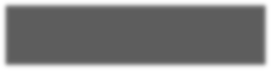 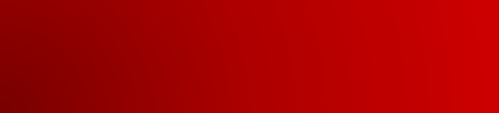 Anexos